بسم الله الرحمن الرحیم
تهیه محتوا در زمینه دینامیک پرواز جهت توسعه و تعمیق دانش هوافضا در سطح جوانان و نوجوانان
محمد تقی زاده دهکردی
خرداد 96
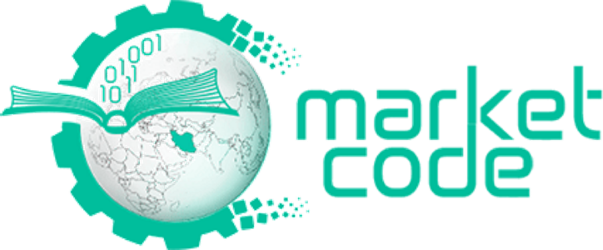 فهرست مطالب :
آموزشی
معرفی محصول
عملیات های هوافضایی
سوانح هوایی
معرفی فرودگاه های بین المللی
معرفی سایت های هوافضایی
آموزشی
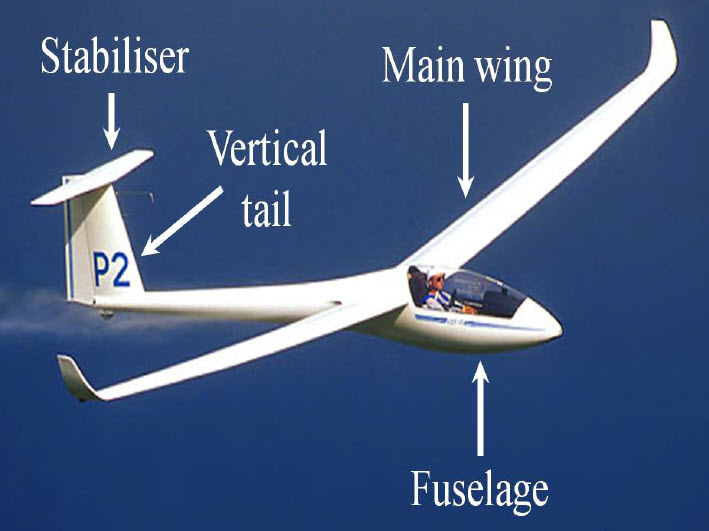 آموزش کنترل در 4 جلسه به زبان ساده
آموزش دینامیک پرواز در 13 جلسه به زبان ساده
آموزش طراحی و ساخت گلایدر
آموزش ساخت طراحی و ساخت موشک آبی
آموزش تصویری از طریق فیلم
ایروپدیا: آموزش انواع پرنده های دنیا
معرفی محصول
تشریح مسائل طراحی در معرفی محصولات
معرفی 36 جنگنده و بمب افکن
بیان ویژگی های فنی محصولات
معرفی 12 پهپاد
تشریح نکات علمی هر محصول
معرفی 24 بالگرد
معرفی 39 هواپیمای مسافربری و باری
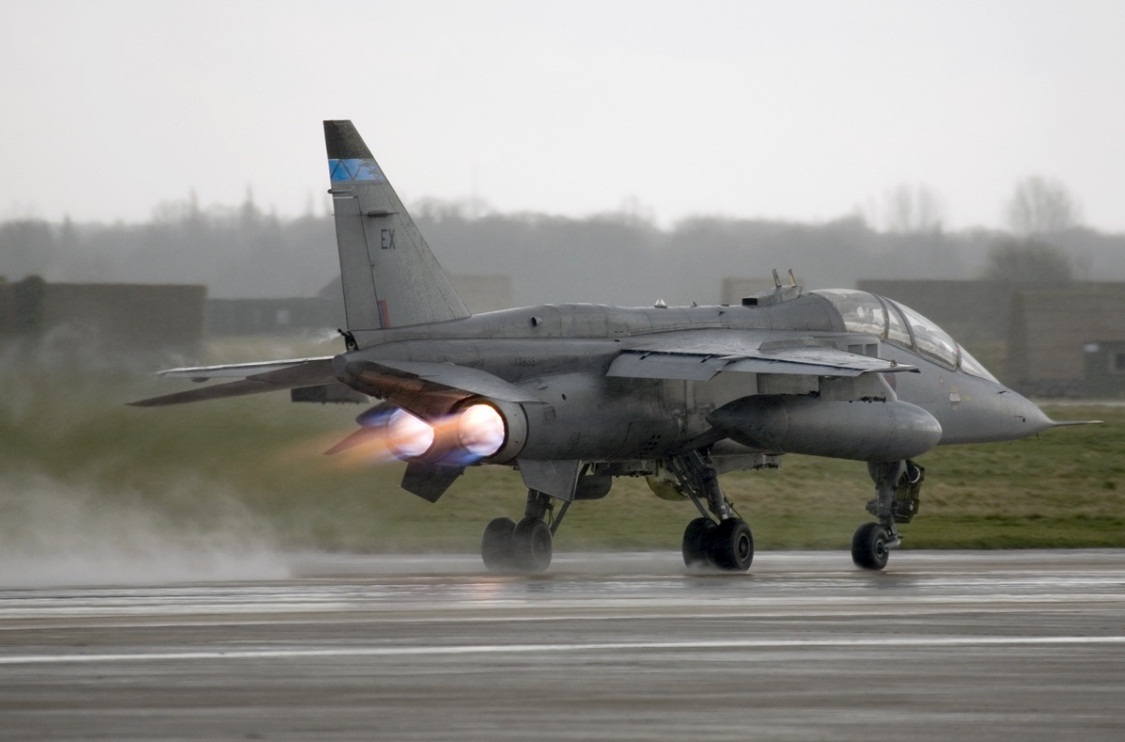 معرفی 10 موشک زمین به زمین
معرفی 6 موشک زمین به هوا
معرفی 7 موشک کروز
معرفی 2 راکت
معرفی 8 موشک فضایی
معرفی 2 فضاپیما
عملیات فضایی
تشریح عملیت مارس وان و بیان مسائل طراحی در سفر به کره مریخ
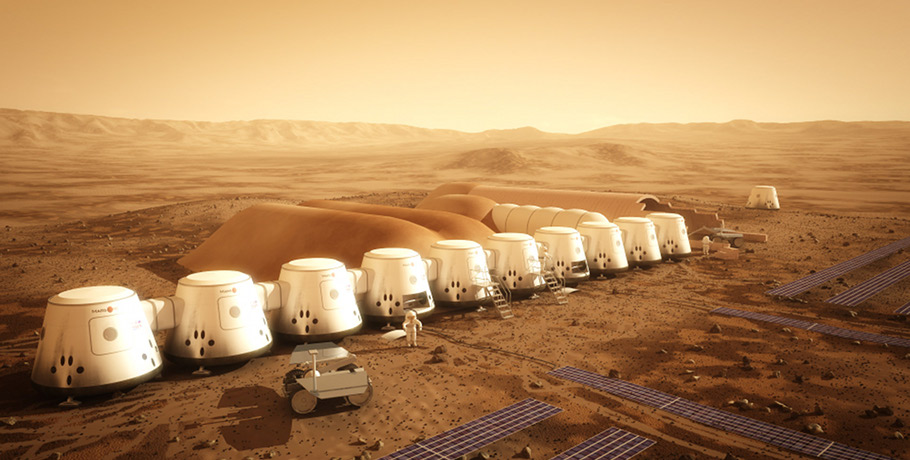 سوانح هوایی
تشریح 4 سانحه هوایی
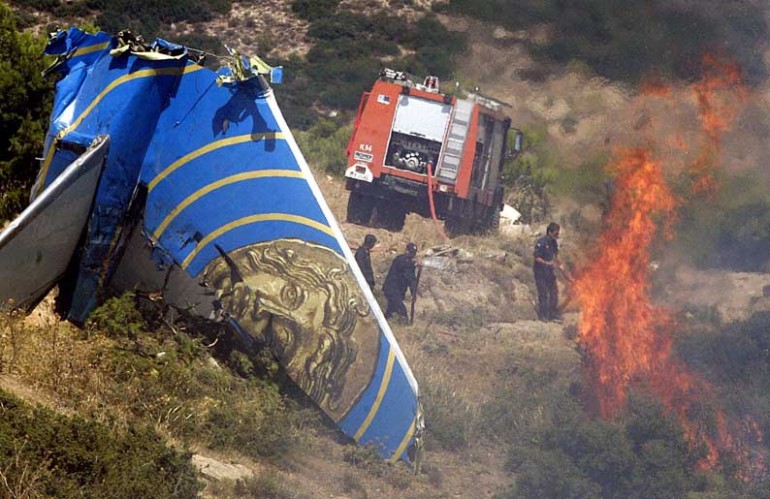 بیان فلسفه طراحی برای ایمنی به زبان ساده
معرفی برخی سیستم های ناوبری هواپیما
راه کارهای جلوگیری از سوانح مشابه
معرفی فرودگاه های بین المللی
معرفی 8 فرودگاه بین المللی
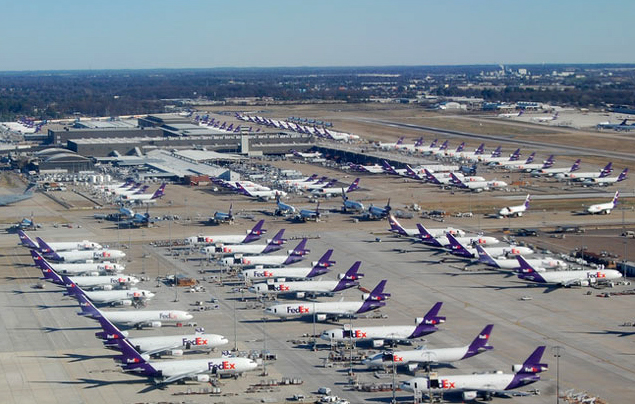 تشریح اجزای مختلف فرودگاه
تشریح عملیات هایی که در فرودگاه صورت می گیرد
بیان نکات طراحی فرودگاه
معرفی سایت های هوافضایی
معرفی 19 سایت هوافضایی
بیان محتوای سایت های معرفی شده
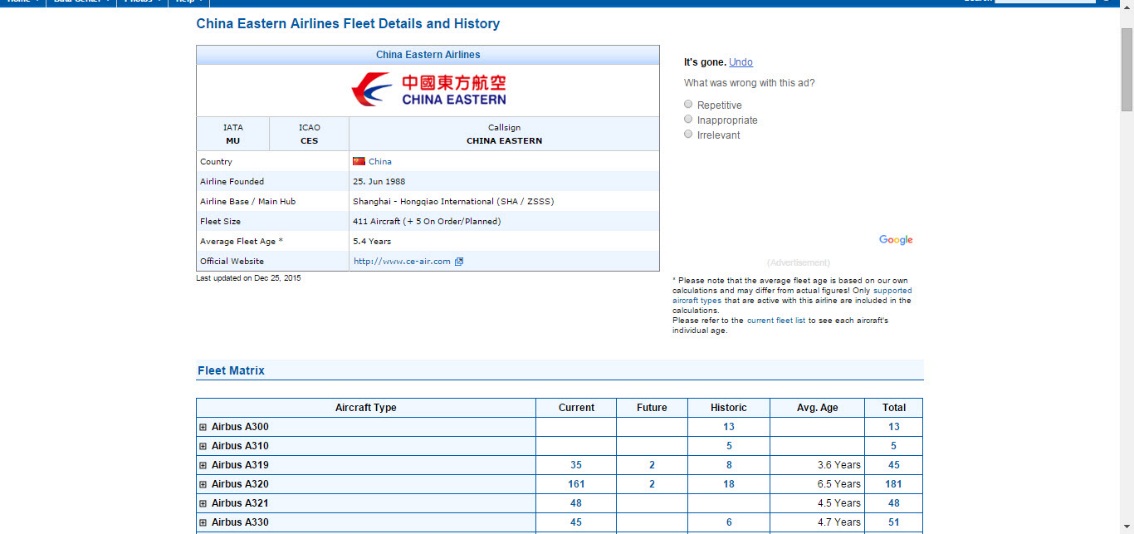 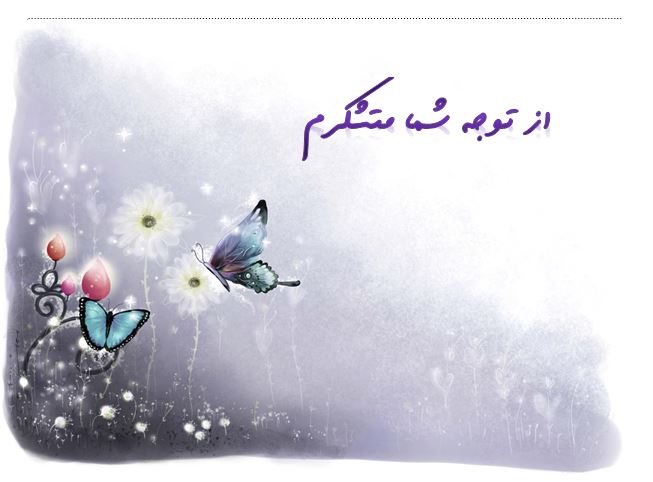